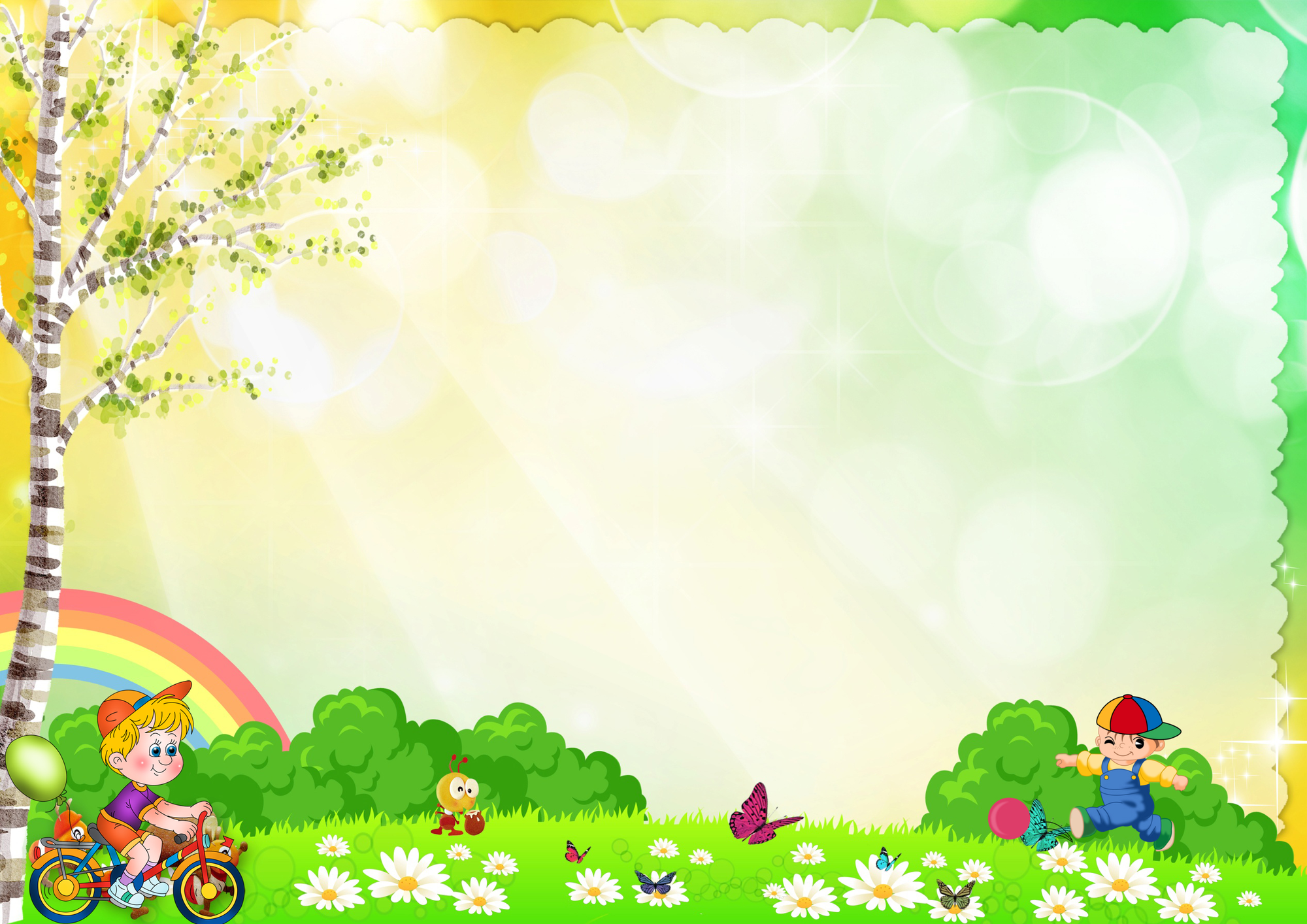 ТОС «Сельская культура»   проект «Мир детства»	Верхнетоемский муниципальный округ
д. Кондратовская
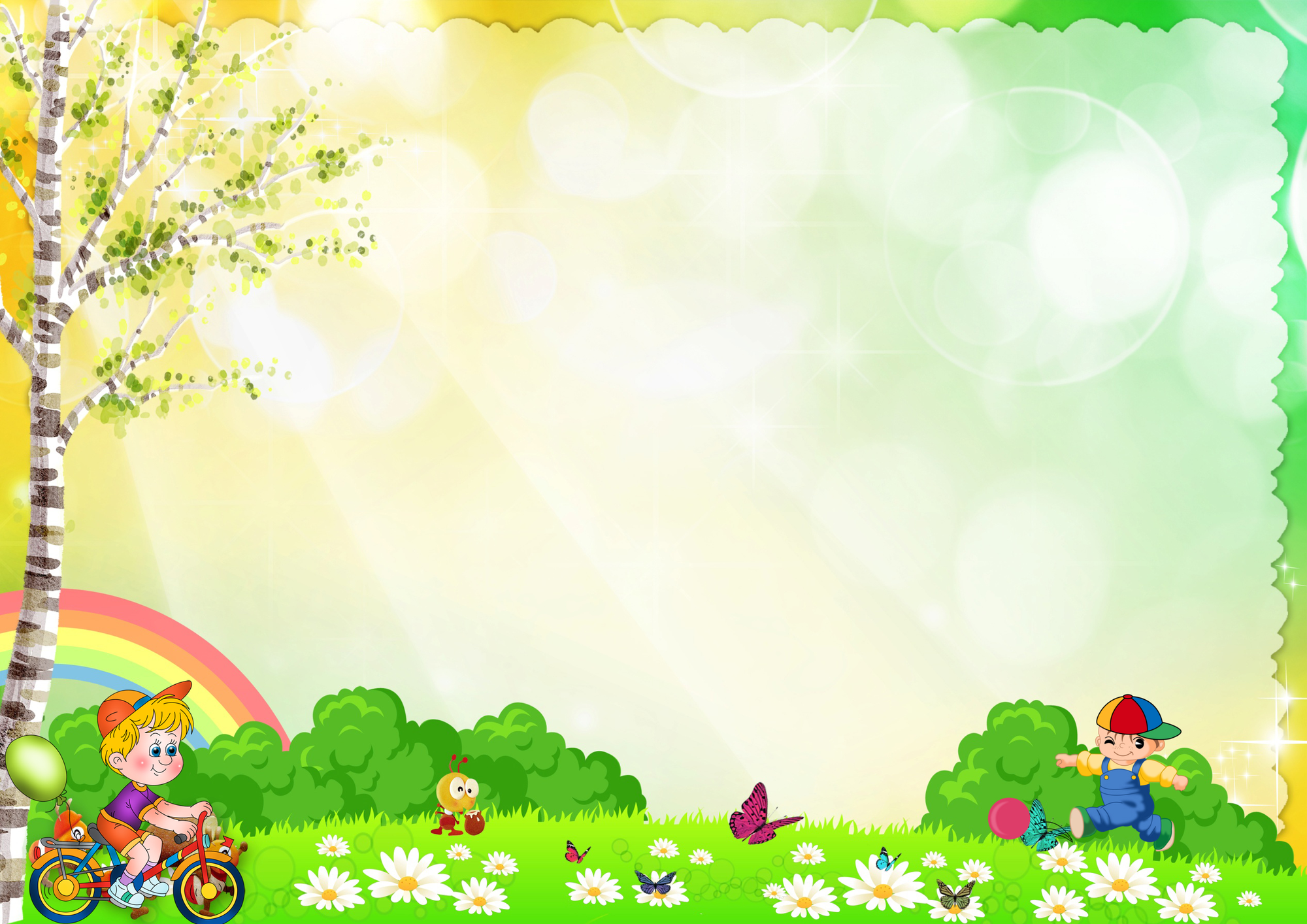 Актуальность проблемы
На территории проживает 654 чел., в т.ч. несовершеннолетние 115 человек. 
Для детей нет доступной досуговой среды в шаговой доступности.
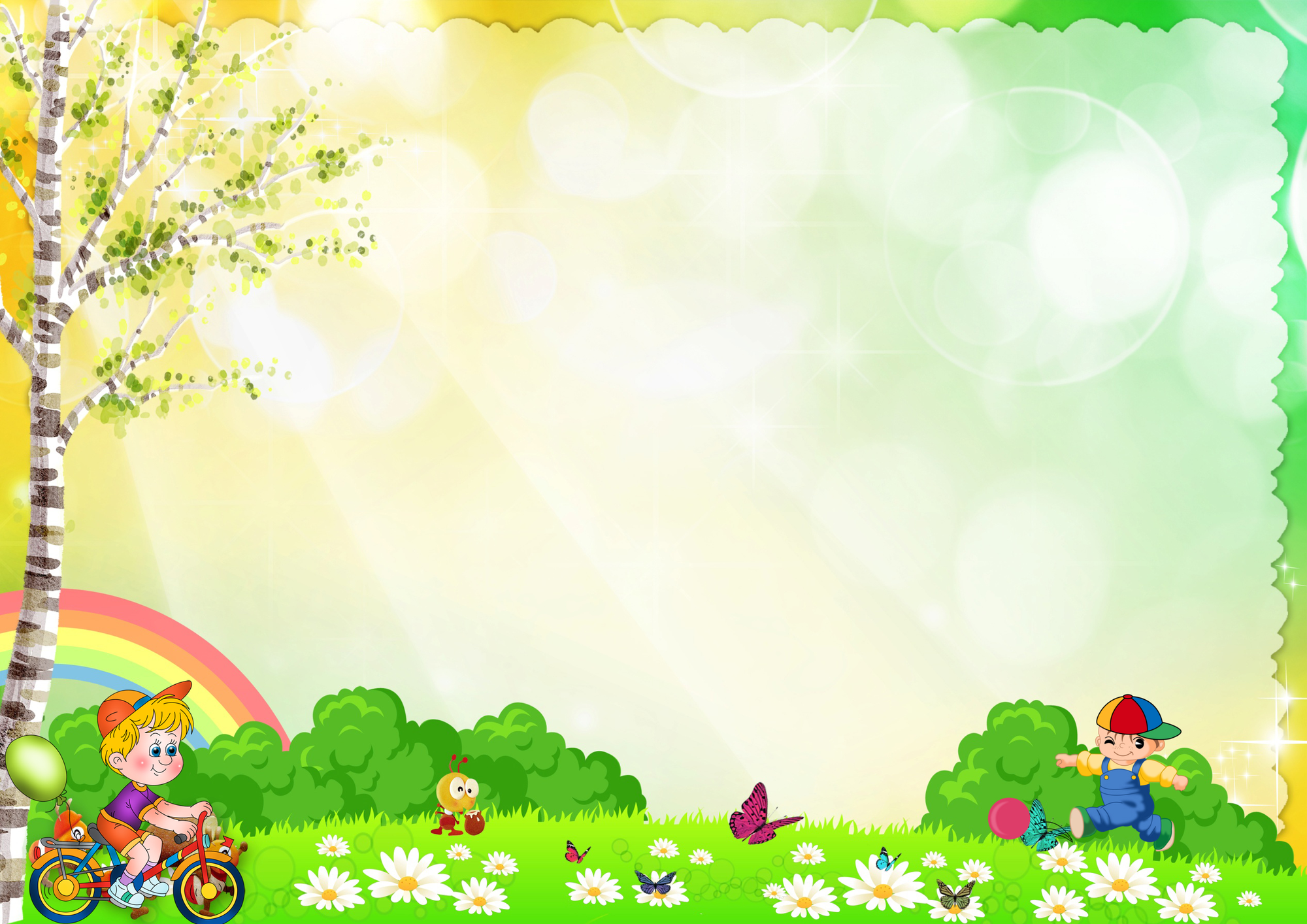 ОПРОС НАСЕЛЕНИЯсобрано 192 подписи
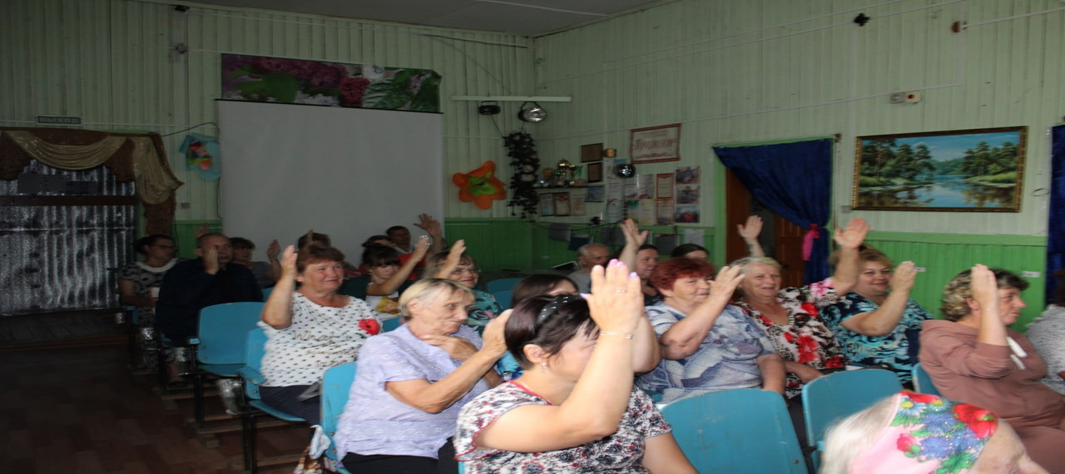 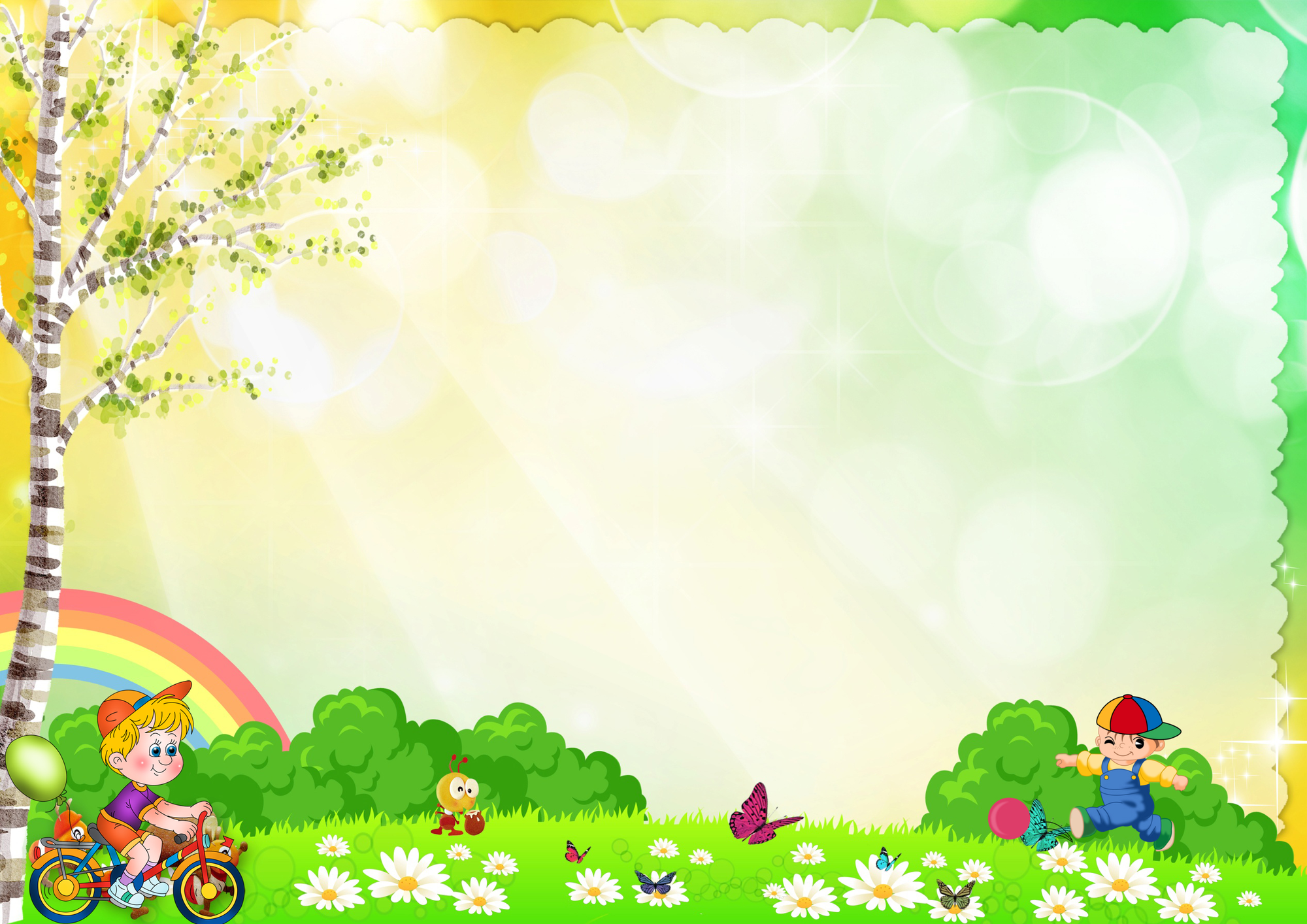 Опрос населения
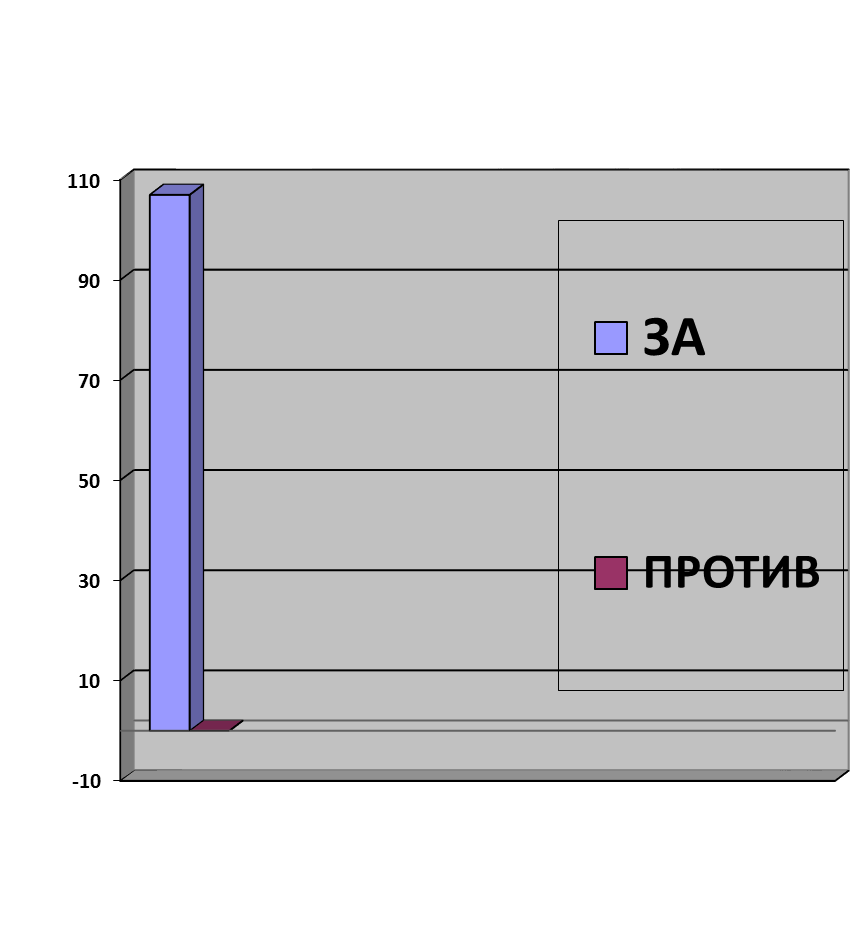 В интернете (в сети в контакте) был проведен опрос:
нужна ли нам детская площадка?
 Посещали бы вы ее?
   Ответ был очевиден-ДА! Проголосовало ЗА – 107 человек
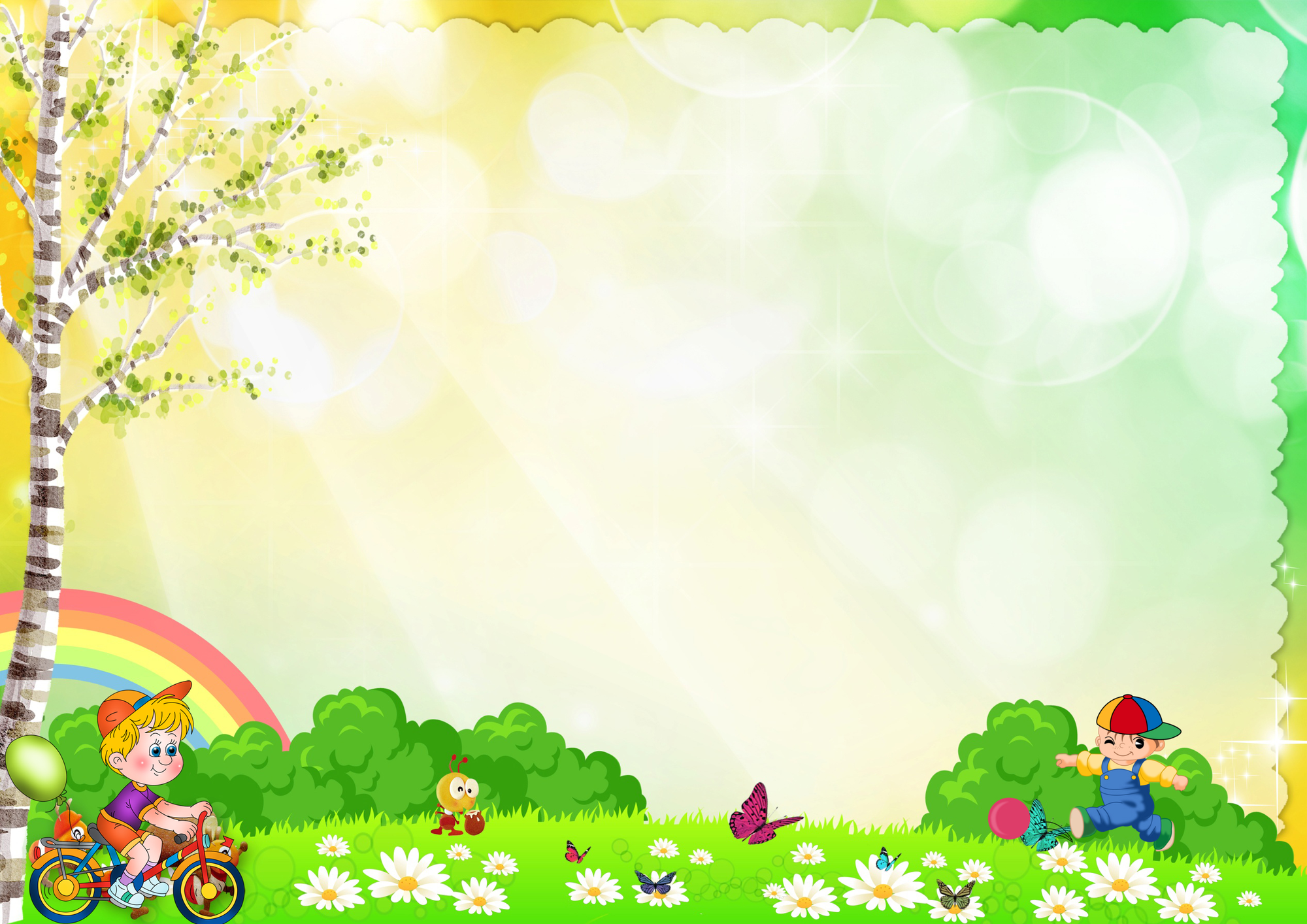 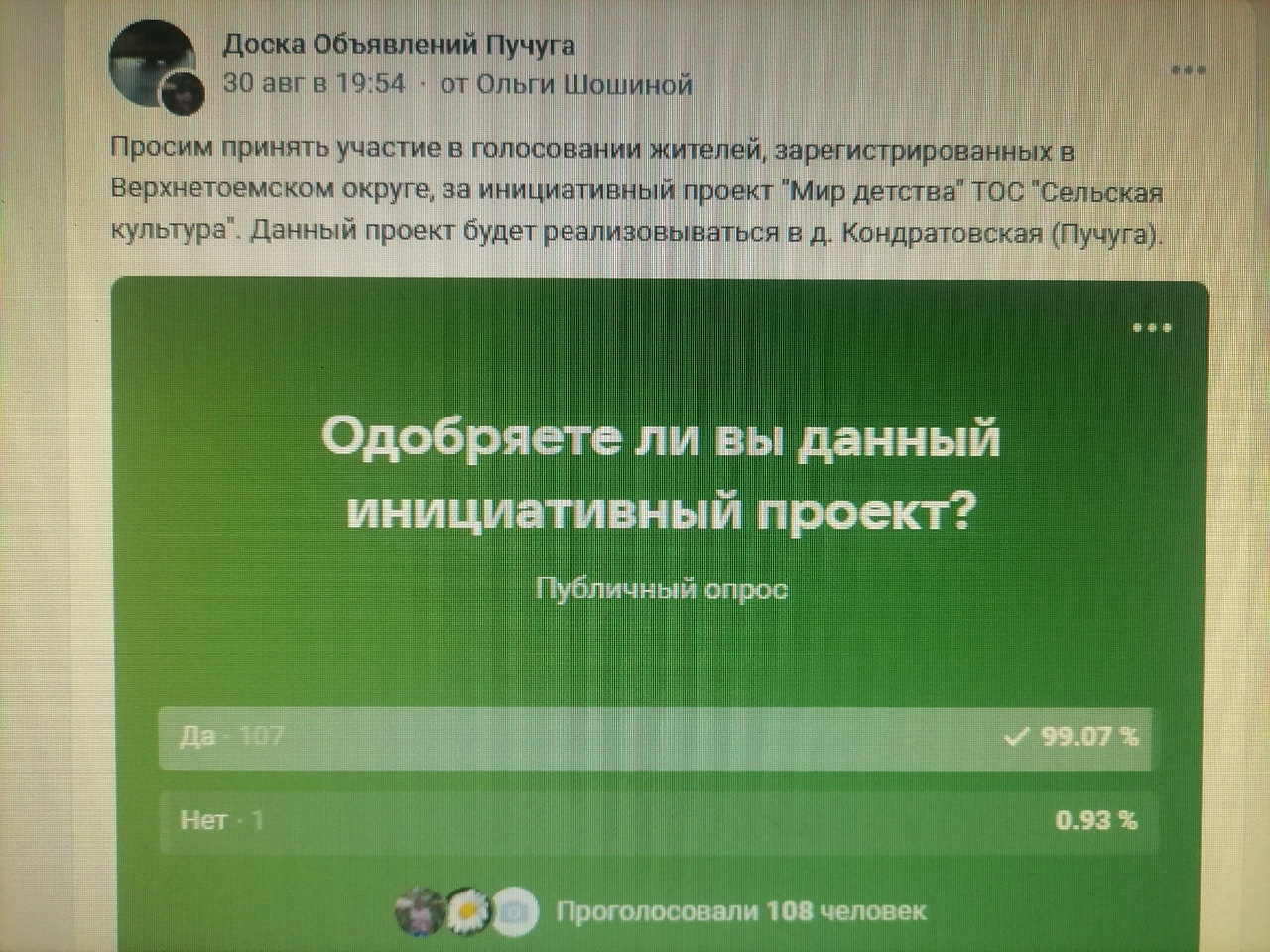 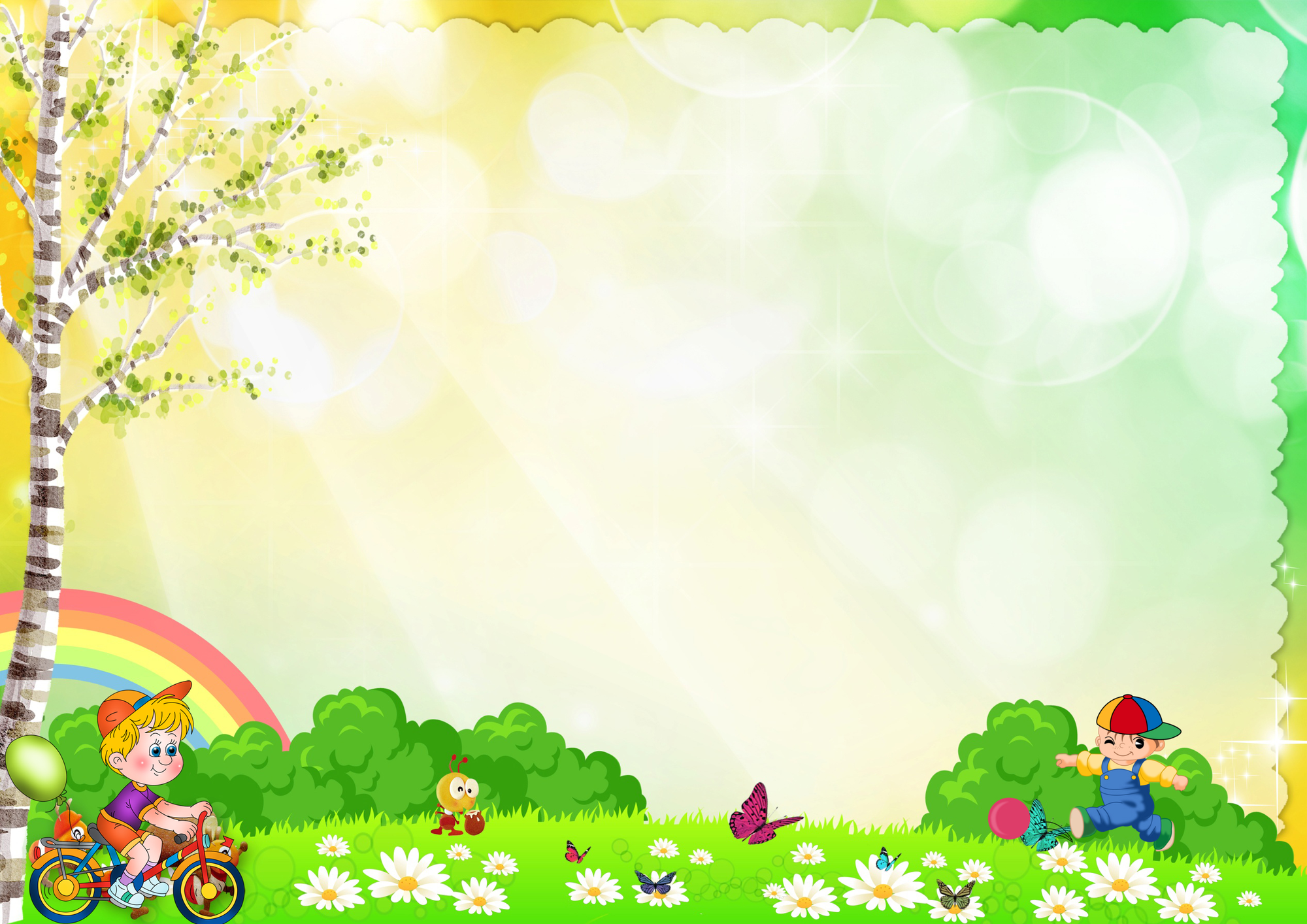 Месторасположение объекта
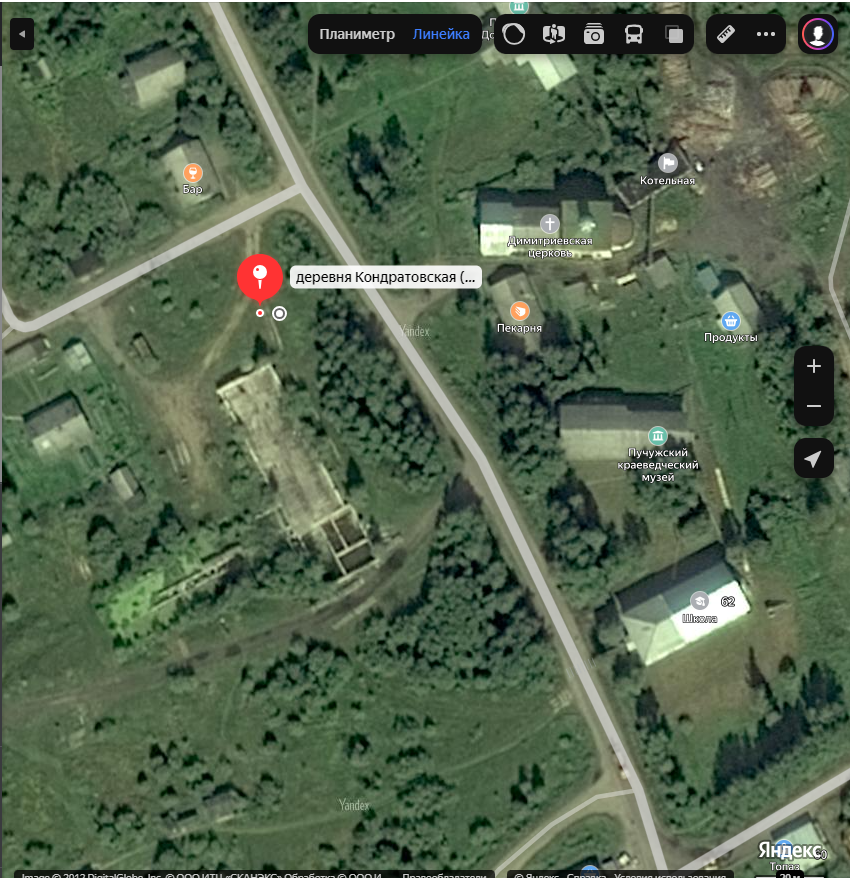 Детская площадка будет раположена в центре д. Кондратовская
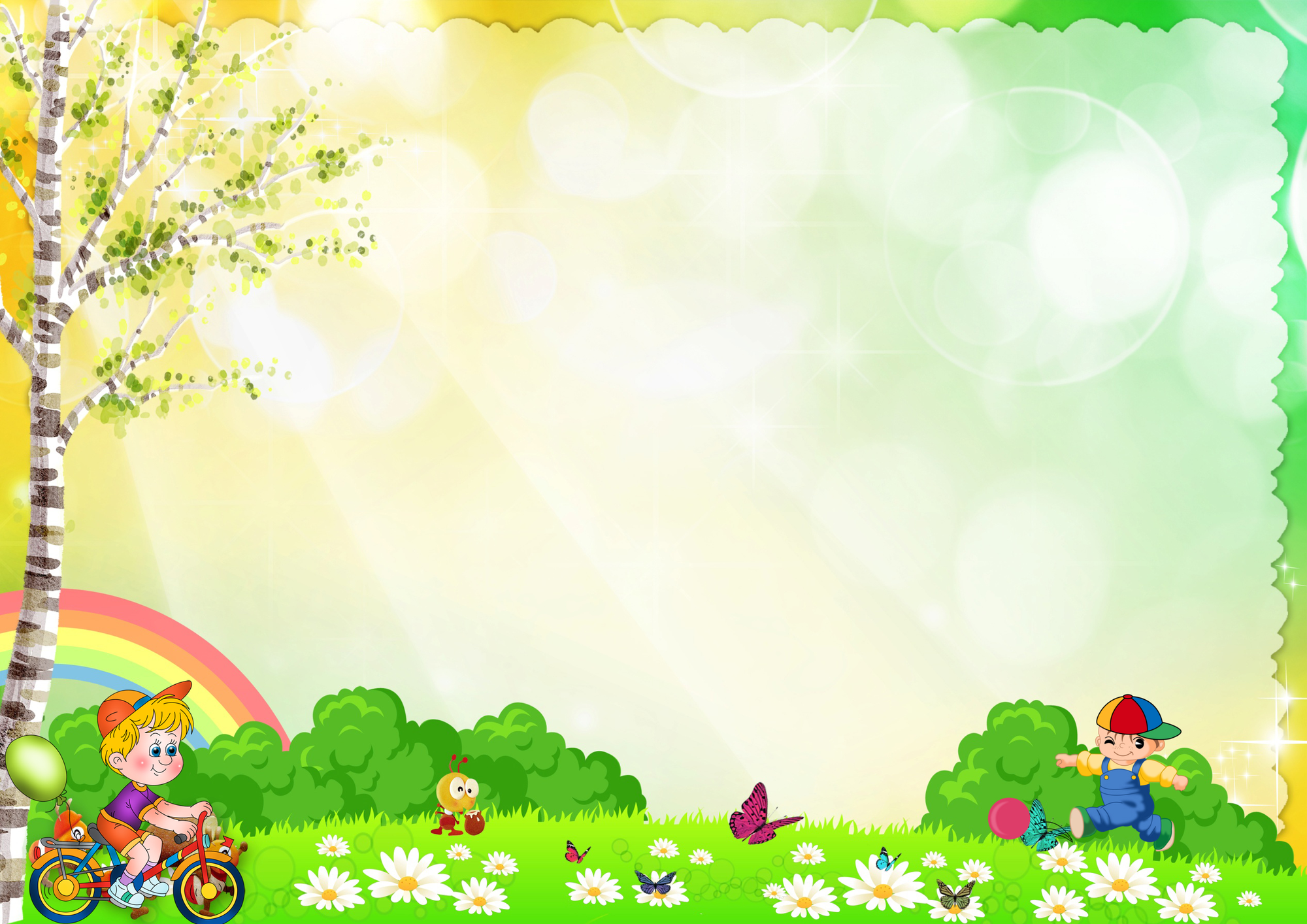 Объемы выполненных работ
Подготовка участка для площадки (отсыпка песком, планировка территории, вырубка кустарников)
Приобретение, доставка и установка детского игрового оборудования, скамеек
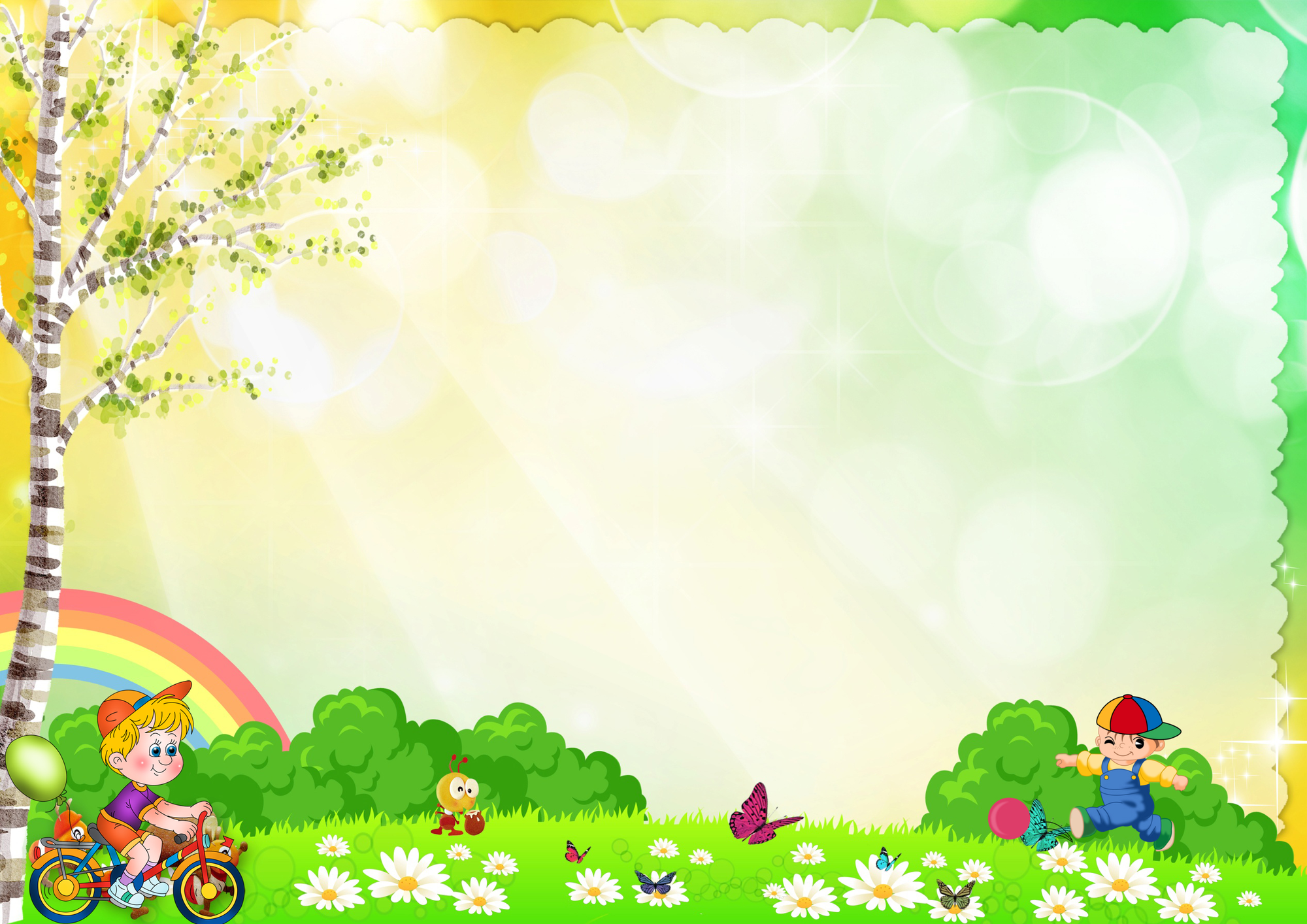 Примерная стоимость
Отсыпка песком, планировка территории, вырубка кустарника – 471 823,00.
Детское игровое оборудование, скамейки, установка 		   2 528 177,00 руб.

Итого, общая примерная стоимость проекта 3 000 000,00 рублей
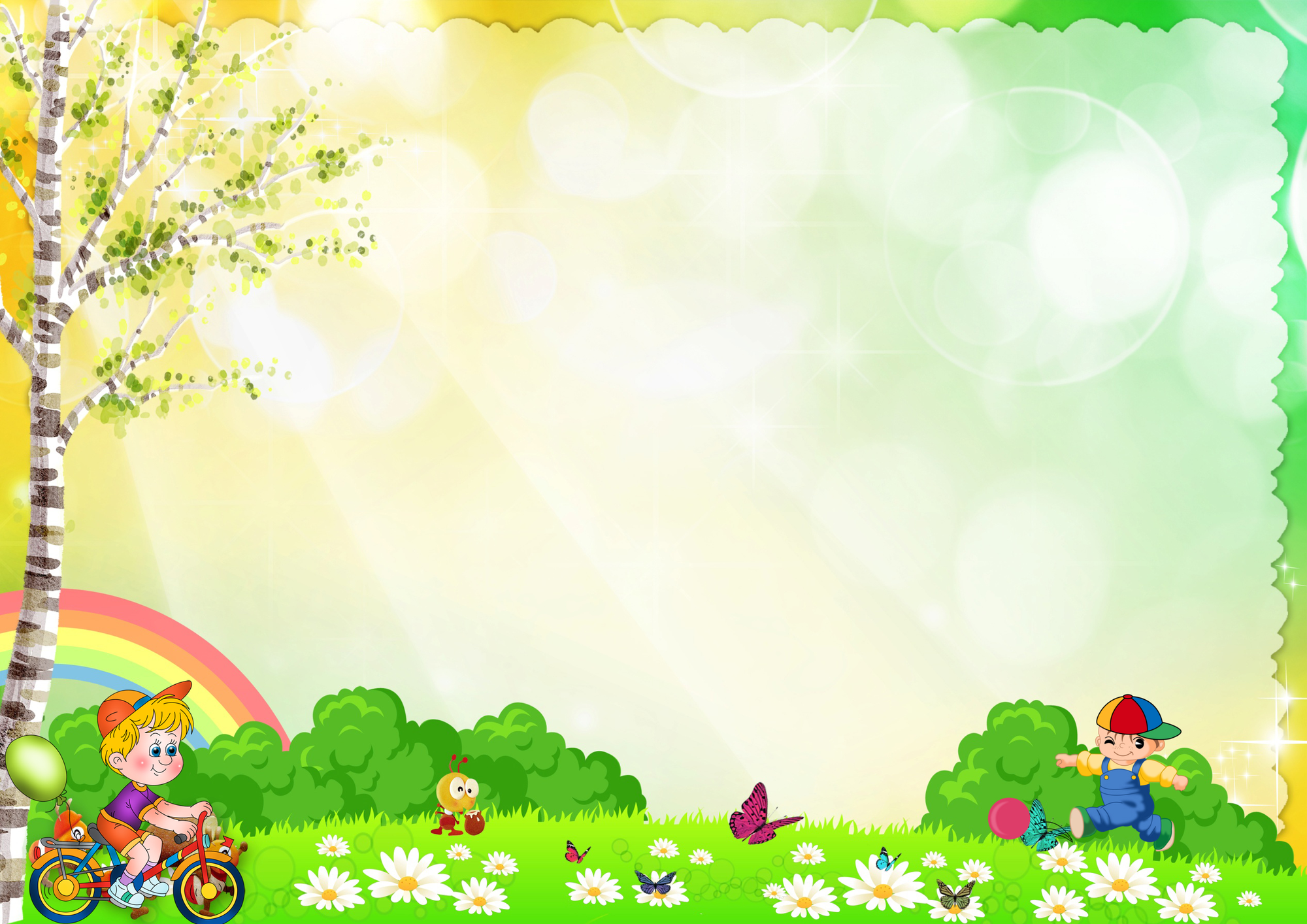 Примеры объектов
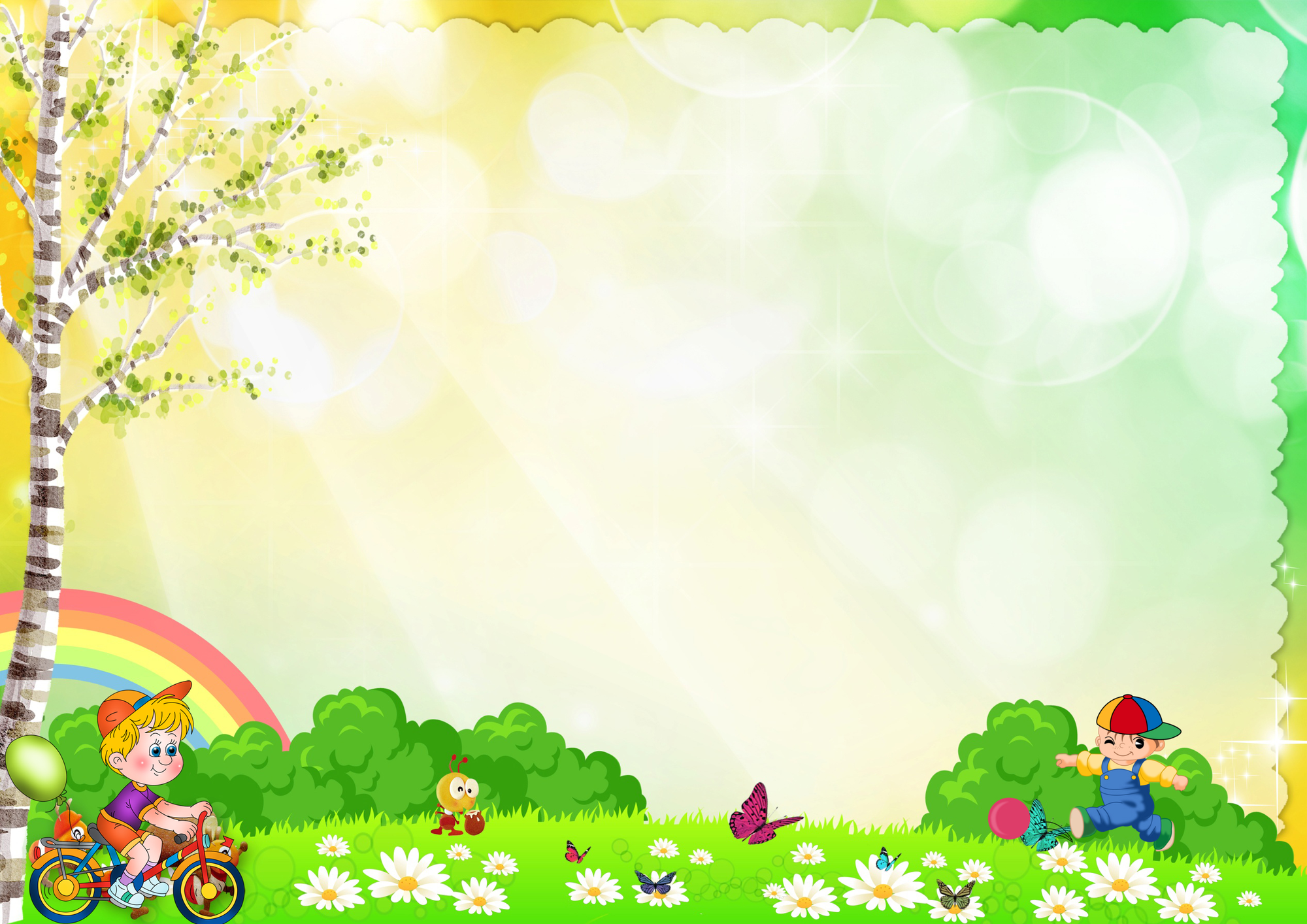 Примеры объектов
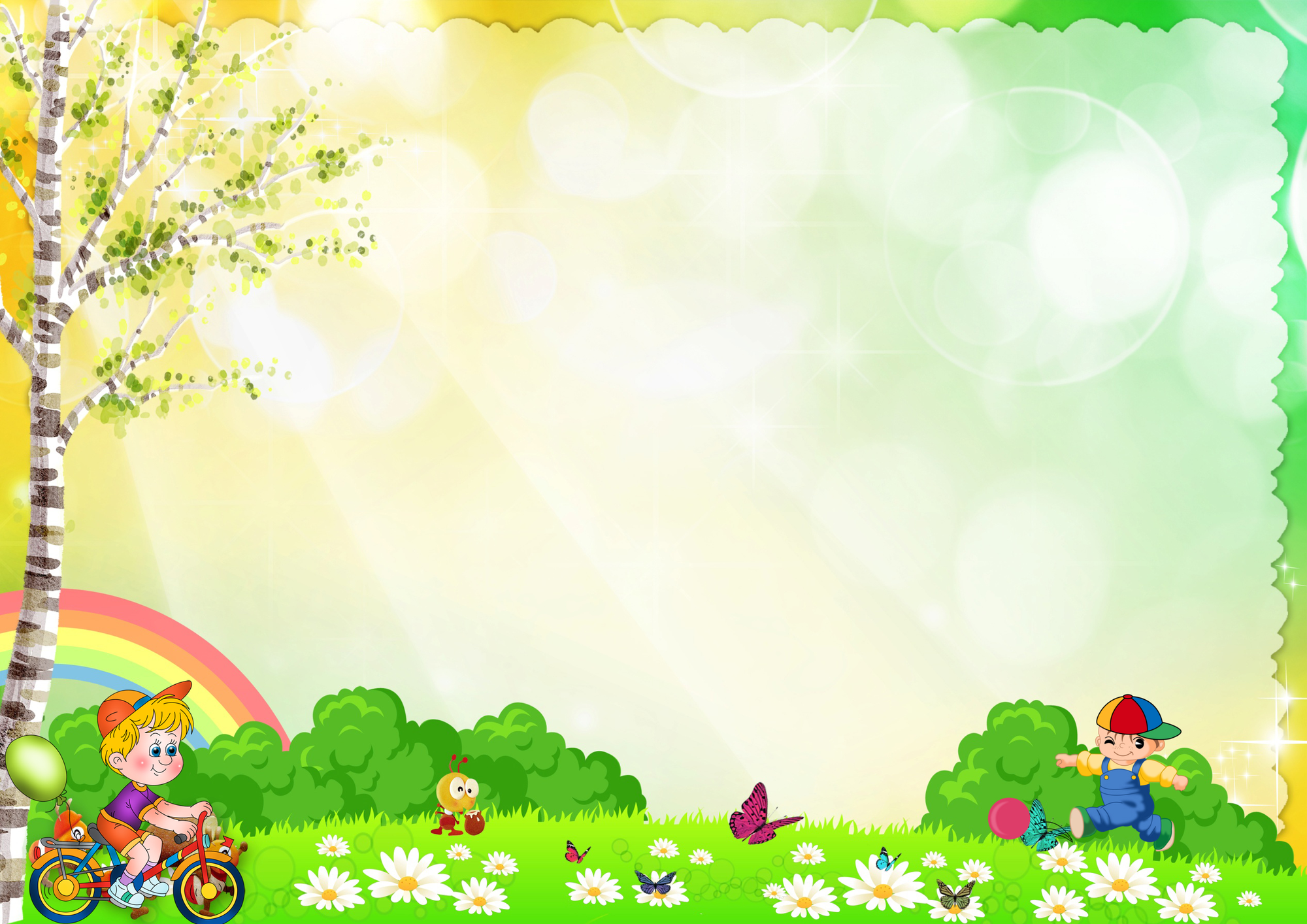 Благополучатели
Дети от 0 до 18 лет
Родители детей от 0 до 7 лет (шаговая доступность от дома для прогулок)
Родители детей от 7 до 15 лет (шаговая доступность для самостоятельных прогулок)
Пожилые люди, на попечении которых находятся дети во время каникул.
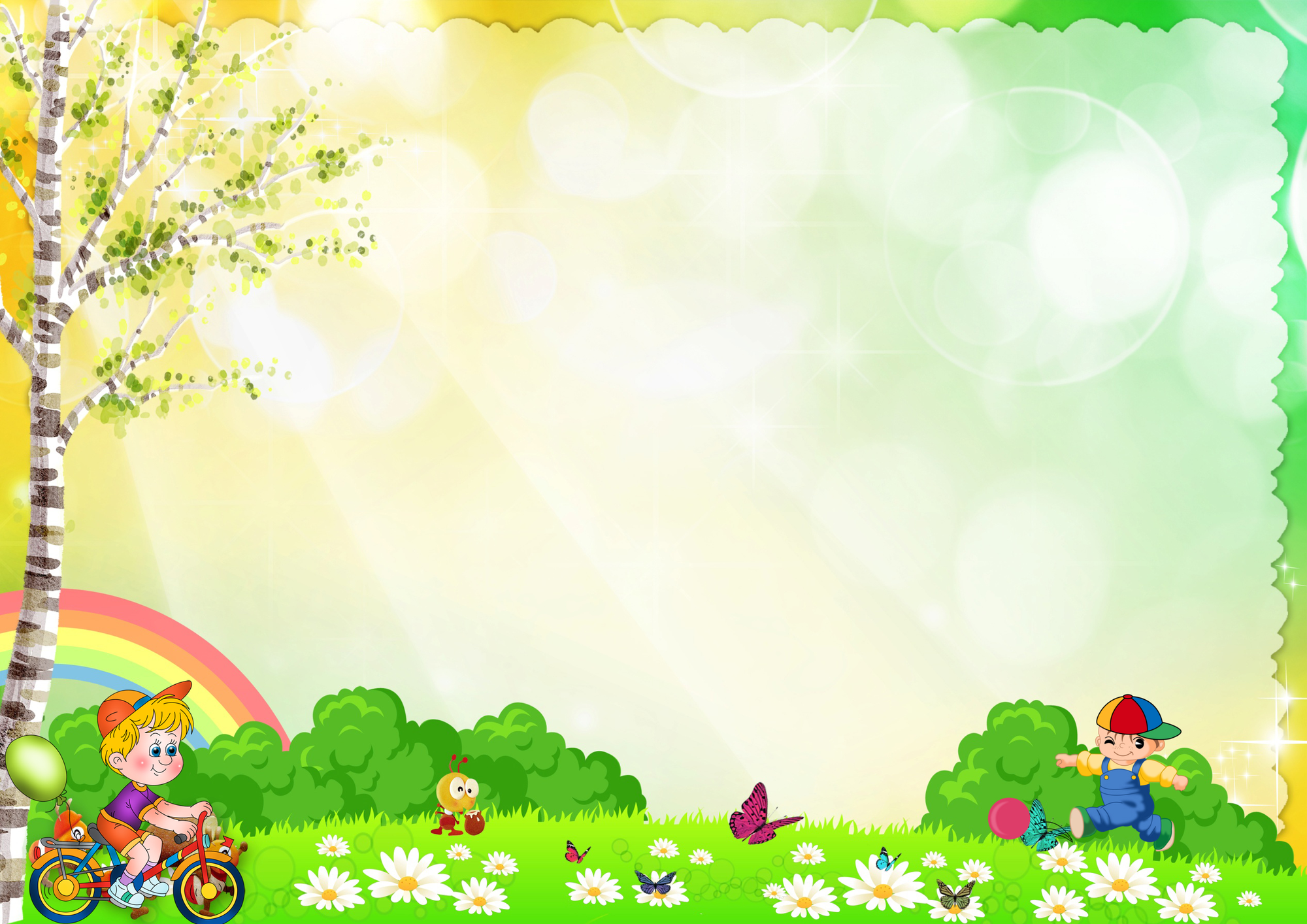 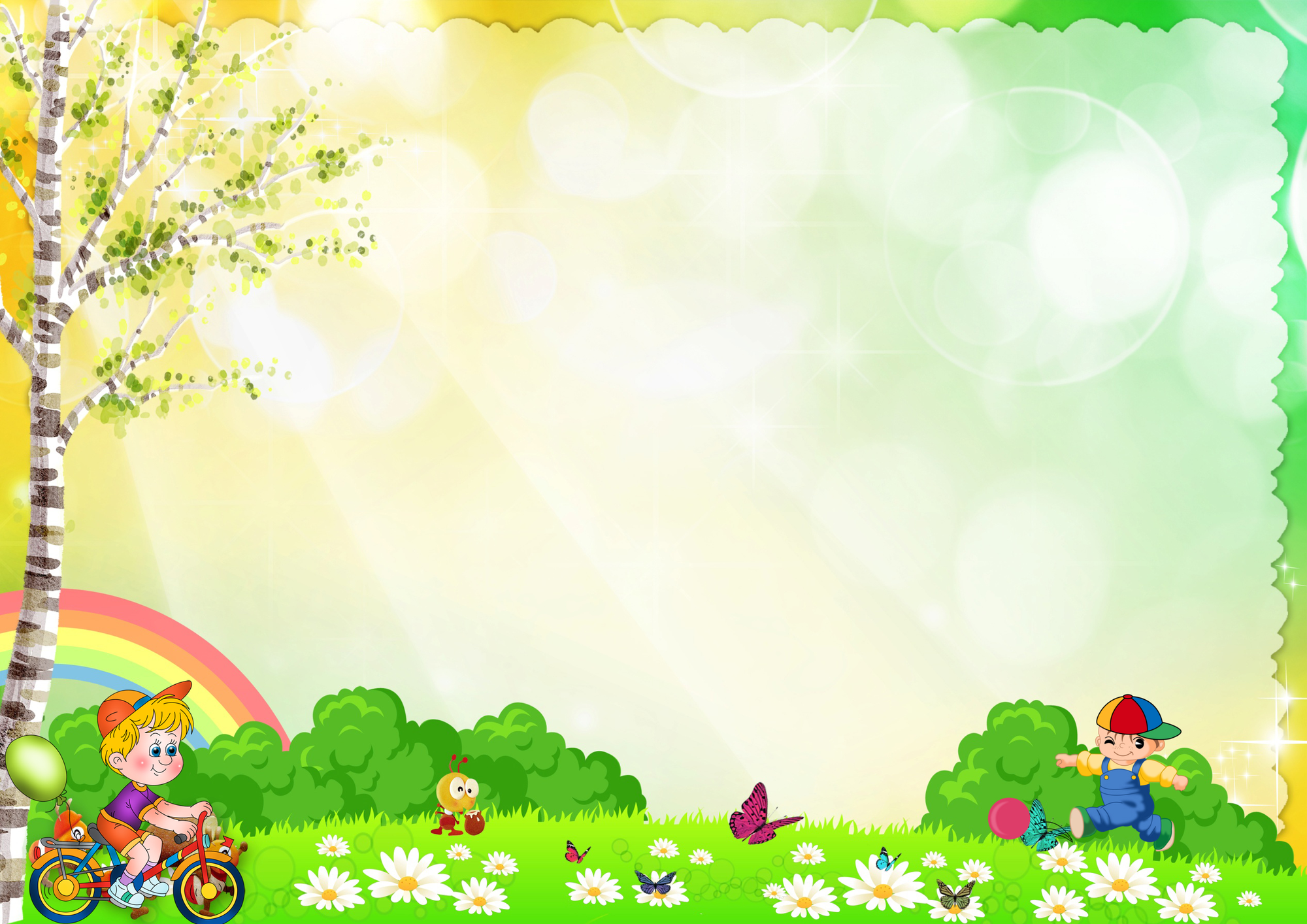 Спасибо 
за 
внимание